HYVÄ TIETEELLINEN KÄYTÄNTÖ JA SEN LOUKKAUSEPÄILYJEN KÄSITTELEMINEN
Tutkimuseettinen neuvottelukunta
2013
TUTKIMUSEETTINEN NEUVOTTELUKUNTA (TENK)
Perustettu vuonna 1991 (Asetus tutkimuseettisestä neuvottelukunnasta 1347/1991)
Opetus- ja kulttuuriministeriön nimittämä kolmivuotiskausiksi
Nykyinen toimikausi 1.2.2013 - 31.1.2016
Toimisto sijoitettu Tieteellisten seurain valtuuskunnan(TSV)  yhteyteen Helsinkiin
TENKin KOKOONPANO 2013 – 2016
Puheenjohtaja: Kansleri Krista Varantola, Tampereen yliopisto
Varapuheenjohtaja: Professori Markku Helin, Turun yliopisto
Jäsenet:	Yksikön johtaja Arja Kallio, Suomen Akatemia                          			Yliopettaja Jyrki Kettunen, Arcada		      	Yliopistonlehtori Pekka Louhiala, Helsingin yliopisto 				Tutkimusjohtaja Per Mickwitz, Suomen ympäristökeskus 			Professori Kirsi Saarikangas, Helsingin yliopisto 					Professori Ari Salminen, Vaasan yliopisto			Lakiasiainjohtaja Ari Suomela, Tekes			Professori Pirkko Walden, Åbo Akademi      
 Pääsihteeri: Dos. Sanna Kaisa Spoof, TENK
TEHTÄVÄT (asetus 1347/1991)
Tehdä esityksiä ja antaa lausuntoja viranomaisille tutkimuseettisistä lainsäädäntö- ja muista kysymyksistä
Toimia asiantuntijaelimenä tutkimuseettisiä ongelmia selvitettäeassä
Tehdä aloitteita tutkimusetiikan edistämiseksi sekä edistää tutkimuseettistä keskustelua Suomessa
Seurata alan kansainvälistä kehitystä sekä osallistua aktiivisesti kansainväliseen yhteistyöhön
Harjoittaa tutkimuseettisiin kysymyksiin liittyvää tiedotustoimintaa
TENKin OHJEISTOT
Hyvä tieteellinen käytäntö ja sen loukkaus-epäilyjen käsitteleminen eli HTK-ohje (2002, 2012)
Humanistisen, yhteiskuntatieteellisen ja käyttäytymistieteellisen tutkimuksen eettiset periaatteet ja ehdotus eettisen ennakkoarvioinnin järjestämiseksi (2009)
Tutkijan ansioluettelomalli  (laadittu yhdessä SA:n, UNIFIn ja Arenen kanssa 2012)
TUTKIMUSEETTISET OHJEISTOT 1
Kansallinen ohje (vapaaehtoinen sitoutuminen)  
Hyvä tieteellinen käytäntö ja sen loukkausepäilyjen käsitteleminen  eli  HTK -ohje  (TENK 2002 ja 2012)

Kansainväliset ohjeistot, esim. 
Singapore Statement on Research Integrity  (2nd World Conference on Research Integrity, Singapore 2010) 
The European Code of Conduct for Research Integrity (European Science Foundation ESF &  ALLEA 2011) 
Ns. Vancouver-ohjeisto eli Uniform Requirements for Manuscripts Submitted to Biomedical Journals (International Committee of Medical Journal Editors, ICMJE)
TUTKIMUSEETTISET OHJEISTOT 2
Tieteenalan tai ammattikunnan omat ammattieettiset ohjeet ja käytännöt
Organisaatiokohtaiset toimintaohjeet tutkimuksen eettiseen ennakkoarviointiin ja laadun varmistamiseen sekä tilanteisiin, joissa epäillään vilppiä
Suomen Akatemian tutkimuseettiset ohjeet korvattu TENKin ohjeilla 2013
Lisäksi tiedeyhteisön otettava huomioon yleinen lainsäädäntö
HTK-OHJE 2012
HYVÄ TIETEELLINEN KÄYTÄNTÖ 1
Toimintatapoina rehellisyys, yleinen huolellisuus ja tarkkuus (tutkimus, tallentaminen, esittäminen ja arviointi)

Eettisesti kestävät tiedonhankinta-, tutkimus- ja arviointimenetelmät (vaihtelu tieteenaloittain) sekä avoimuus ja vastuullisuus julkaisemisessa
HYVÄ TIETEELLINEN KÄYTÄNTÖ 2
3. 	Muiden tutkijoiden työn ja saavutusten 	asianmukainen huomioon ottaminen ja 	viittaaminen
4. Tutkimuksen suunnittelu, toteuttaminen ja 	raportointi sekä tietoaineistojen tallentaminen 	tieteelliselle tiedolle asetettujen vaatimusten 	mukaan
5. Tarvittavat tutkimusluvat on hankittu ja	tietyillä aloilla vaadittava eettinen 	ennakkoarviointi on tehty
HYVÄ TIETEELLINEN KÄYTÄNTÖ 3
6. 	Tutkimusryhmässä ja -hankkeessa sovittava 	kirjallisesti etukäteen, ennen tutkijoiden 	rekrytoimista: 
kaikkien osapuolten – myös työnantajan – vastuut, oikeudet ja velvollisuudet sekä tekijyyden periaatteet
tutkimusaineistojen käyttöoikeudesta ja säilyttämisestä sovittava myös hankkeen päätyttyä
HYVÄ TIETEELLINEN KÄYTÄNTÖ 4
7. Rahoituslähteiden ja sidonnaisuuksien 	ilmoittaminen
8. Tutkijat ottavat  huomioon esteellisyyssäädökset 	arviointi- ja päätöksentekotilanteissa
9. Tutkimusorganisaatioissa hyvä henkilöstö- ja 	taloushallinto sekä tietosuojan huomioiminen
VASTUU HYVÄN TIETEELLISEN KÄYTÄNNÖN YLLÄPITÄMISESTÄ
Ensisijaisesti tutkijalla itsellään, mutta myös:
tutkimusryhmällä ja sen vastuullisella tutkijalla,
Korkeakouluilla ja tutkimuslaitoksilla tutkimuseettisen koulutuksen järjestäjänä
yksikön ja laitoksen johtajalla työympäristön kehittäjänä ja edellytysten asettajana,
tieteellisillä seuroilla ja toimittajilla tiedon välittäjänä ja tieteen edistäjinä,
rahoittajilla tutkimuksen toimintaedellytysten luojina.
HYVÄN TIETEELLISEN KÄYTÄNNÖN LOUKKAUSKATEGORIAT
Vilppi tieteellisessä toiminnassa

Piittaamattomuus hyvästä tieteellisestä käytännöstä
VILPPI TIETEELLISESSÄ  TUTKIMUSTOIMINNASSA
Sepittäminen
Havaintojen vääristely
Plagiointi
Anastaminen
VILPPI TIETEELLISESSÄ  TUTKIMUSTOIMINNASSA
Sepittäminen:
Keksittyjen havaintojen tai tulosten esittäminen 
tiedeyhteisölle
havaintoja ei ole tehty tutkimusraportissa kuvatulla tavalla tai menetelmällä
tekaistujen tulosten esittäminen raportissa
VILPPI TIETEELLISESSÄ  TUTKIMUSTOIMINNASSA
Vääristely: 
Alkuperäisten havaintojen tarkoituksellinen
muokkaus/esittäminen niin, että havaintoihin
perustuva tulos vääristyy
perusteeton tutkimustulosten muuttaminen tai valikointi
johtopäätösten kannalta olennaisten tulosten esittämättä jättäminen
VILPPI TIETEELLISESSÄ  TUTKIMUSTOIMINNASSA
Plagiointi eli luvaton lainaaminen:
Toisen julkituoman tutkimussuunnitelman,
Käsikirjoituksen, artikkelin tai muun tekstin tai
sen osan, kuvallisen ilmaisun tai käännöksen 
esittäminen omanaan.

Plagiointia on sekä suora että mukaillen tehty 
kopiointi.
VILPPI TIETEELLISESSÄ  TUTKIMUSTOIMINNASSA
Anastaminen:
Alkuperäisen tutkimusidean, -suunnitelman,
tutkimushavaintojen tai -aineiston anastaminen
toiselta tutkijalta.
PIITTAAMATTOMUUS HYVÄSTÄ TIETEELLISESTÄ KÄYTÄNNÖSTÄ
Esimerkkejä:
muiden tutkijoiden osuuden vähättely
puutteellinen viittaaminen aikaisempiintutkimustuloksiin
tulosten ja menetelmien harhaanjohtava raportointi
ns. itsensä plagiointi 
tiedeyhteisön harhaanjohtaminen
NS. HARMAA ALUE
Muut tiedeyhteisössä esiintyvät tutkimuseettiset laiminlyönnit ovat edellä esitettyjä astetta lievempiä, mutta ne ovat samalla tavoin hyvän tieteellisen käytännön loukkauksia.  

Tällaisia tiedeyhteisöstä pois karsittavia vastuuttomia menettelyjä ei pääsääntöisesti käsitellä HTK-prosessissa, vaan niiden selvittely on tutkimus-organisaation omalla vastuulla.
MUITA VASTUUTTOMIA MENETTELYJÄ 1
Esimerkkeinä ns. harmaasta alueesta voidaan mainita: 
tekijyyden manipulointi esim. sisällyttämällä tutkimukseen osallistumattomia henkilöitä tekijäluetteloon tai ns. haamukirjoittajan tekemän työn hyväksyminen tutkijan omiin nimiin
omien tieteellisten ansioiden paisuttelu esim.  ansioluettelossa tai sen käännösversioissa, julkaisuluettelossa tai omilla verkkosivuilla
tutkimusviittausten määrän keinotekoinen lisääminen esim. tutkimuksen lähdeluetteloa paisuttelemalla
MUITA VASTUUTTOMIA MENETTELYJÄ 2
toisen tutkijan työn viivyttäminen esim. referee-toiminnan avulla
perätön ja ilkivaltainen ilmianto HTK-loukkauksesta 
toisen tutkijan työn muu epäasiallinen vaikeutta-minen
yleisön harhauttaminen esittämällä julkisuudessa vääristeleviä tietoja omasta tutkimuksesta, sen tuloksista, tulosten tieteellisestä merkityksestä tai niiden sovellettavuudesta.
Lisää esimerkkejä tutkijoilta kaivataan TENKin tietoon!
TUTKIMUSEETTISTEN ONGELMIEN SYNTYMEKANISMIT – MIKSI?
Resurssipula – tutkijoiden kilpailuttaminen keskenään
Yhteistyö yritysten kanssa – roolien ja pelisääntöjen sekoittuminen
Puutteellinen johtamiskoulutus
Haasteena kansainvälisyys; kulttuurierot
ENNALTAEHKÄISY 1
Hyvien opiskelu- ja tiedonhankinta-tapojen opettelu alkaa jo koulussa
Hyvä tieteellinen käytäntö opitaan opiskeluaikana sekä esimerkkejä seuraamalla että erityisten kurssien, keskustelutilaisuuksien ym. kautta

Tutkimusetiikka tutkijakoulutuksen painopistealueeksi
ENNALTAEHKÄISY 2
Tutkijoiden keskinäinen kunnioitus on tärkeää, vaikka aina ei tarvitse olla samaa mieltä

Tutkimusryhmissä asioiden kirjallinen sopiminen etukäteen vähentää väärinkäsityksiä 

Positiivinen työilmapiiri vähentää myös vilppiepäilyjä ja -syytöksiä
MENETTELYOHJEET 1
Vilppiepäily käsitellään aina ensisijaisesti siinä tutkimuslaitoksessa, jossa epäilty toimii

Menettelyssä on keskeistä:
puolueettomuus ja oikeudenmukaisuus
osapuolten kuuleminen
käsittelyn nopeus
MENETTELYOHJEET 2
TENKin ohjeistama menettely on kolmivaiheinen:
kirjallinen ilmoitus
esiselvitys
varsinainen tutkinta

	Jos epäilty tai epäilyn esittäjä on tyytymätön menettelyyn tai sen tulokseen, hän voi pyytää asiassa lausuntoa TENKiltä.
HTK-TUTKINTAPROSESSI
TENKin LAUSUNTOPROSESSI
HTK-TUTKINTAPALAPELIN PAKOLLISET OSAT
epäilty henkilö
epäilyn esittäjä
teko
teon kohteena oleva tutkimus (keskeneräinen, loppuun saatettu tai julkaistu)
julkaisukanava tai asiayhteys, jossa vilppiepäily tullut julki
tutkinnan suorittava organisaatio
TENK
HTK-TUTKINTAAN LIITTYVÄT HENKILÖT 1
loukkauksesta epäilty henkilö tai henkilöt, 
epäilyn esittäjä eli henkilö joka tekee tutkintapyynnön
loukkauksen kohteeksi joutunut tutkija, joka voi olla epäilyn esittäjä 
loukkausilmoituksen vastaanottaja tai välittäjä
tutkinnasta vastaavan tutkimusorganisaation johtaja kuten yliopiston rehtori, joka tekee asiaan liittyvät päätökset ja vastaa tutkintaprosessin kulusta
virkamies, esim. yliopiston lakimies, joka valmistelee asian
HTK-TUTKINTAAN LIITTYVÄT HENKILÖT 2
HTK-prosessiin liittyvän esiselvityksen tekijä
mahdollisesti organisaation eettinen toimikunta 
tutkintaryhmä eli varsinaisen tutkinnan suorittavat henkilöt, joista ainakin yksi k.o. organisaation ulkopuolelta 
mahdolliset muut asiantuntijat  
muut asianosaiset 
TENK, jota organisaatio informoi tutkinnasta
mahdollisista seuraamuksista kuten rangaistuksesta päättävä elin
HTK-LOUKKAUSTEN SEURAUKSET 1
Yleisimmin käytetyt sanktiot ovat:
Opinnäytetyön hyväksymättä jättäminen
Huomautus tai varoitus, rehtorin puhuttelu
Opinnäytetyön arvosanan alentaminen
Opiskelijan erottaminen määräajaksi
Yksittäisissä tapauksissa myös:
Tutkijan aseman uudelleen järjestely (vastuullisen tutkijan vaihto)
Tutkinnon mitätöiminen
Tutkimusrahoituksen lakkauttaminen
Työ- tai virkasuhteen irtisanominen
Maineen menetys/palautus

Sanktioista päättää tutkimusorganisaatio, ei TENK.
HTK-LOUKKAUSTEN SEURAUKSET 2
HTK-ohjeen mukaan: 

Tutkintaraportin johtopäätökset pyrittävä julkistamaan tiedeyhteisölle
HTK-loukkauksen johdosta määrättävä seuraamus oltava oikeudenmukaisessa suhteessa loukkauksen vakavuuteen
TUTKIMUSEETTISTEN KIISTOJEN KÄSITTELYN ONGELMIA 1
Eettinen, tieteellinen vai ihmissuhde- tai työilmapiiriongelma? 
Kirjelmöinti vs. keskustelu 
Oikean käsittelytason/viranomaisen löytäminen
Alkuvaiheen välinpitämättömyys, ongelman siirtäminen tuonnemmaksi
TUTKIMUSEETTISTEN KIISTOJEN KÄSITTELYN ONGELMIA 2
Yksipuolinen kuuleminen ennen johtopäätöksiä 
Oikean tasapainon löytäminen asiantuntijan läheisyydelle/puolueettomuudelle 
Vaihteleva tietotaso
Menettelyn hitaus
Epäilyn esittäjän oikeusturva
HTK-TUTKINNAN ARKEA 2013
tutkimusryhmien sisäiset kiistat  tutkimusaineistojen käytöstä ja -tulosten julkaisemisesta;  esim. entisten jäsenten ja tutkimusapulaisten oikeudet
kirjoittajuuskiistat; mitä vaaditaan tekijyyteen, jos julkaisussa useita kirjoittajia
Työilmapiiriongelmat usein taustalla 
plagiointi lisääntynyt
loukkaukset eivät vanhennu
puutteita ja kokemattomuutta yliopistojen HTK-tutkintamenettelyssä
jääviyskysymykset Suomessa
ENRIO: JÄSENET 2012
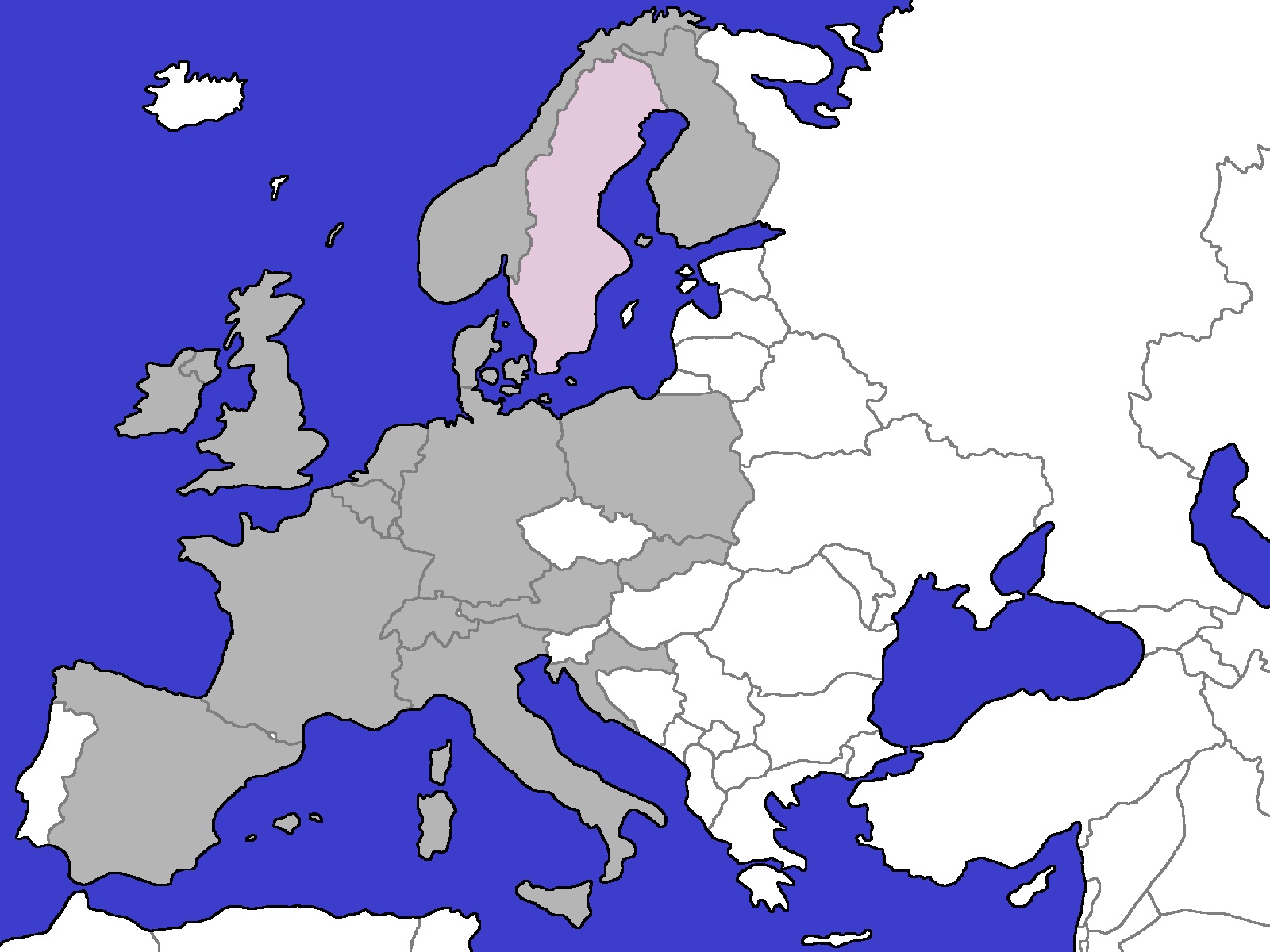 10/2012 by OeAWI
	  



	ABBREVIATIONS


Austria	OeAWI Austrian Agency for Research Integrity
Belgium	FWO Research Foundation – Flanders
	KVAB Royal Flemish Academy of Belgium for Science and the Arts
Croatia	CESHE Croatian Committee on Ethics in Science and Higher 	Education (until Nov. 2010)
Denmark	DCSD Danish Committees on Scientific Dishonesty
Finland	TENK Finnish Advisory Board on Research Integrity
France	CNRS Centre national de la recherche scientifique
	INSERM Institut national de la santé et de la recherche médicale
Germany	OMBUDSMAN Ombudsman für die Wissenschaft
Ireland	HRB Health Research Board
	RIA Royal Irish Academy
Italy	CNR Consiglio Nazionale delle Ricerche
Luxembourg	FNR Fonds National de la Recherche
Netherlands	LOWI National Board for Research Integrity
Norway	ETIKKOM The National Committees for Research Ethics
Poland	PAN Polska Akademia Nauk
Slovak Republic	SRDA Slovak Research and Development Agency
Spain	CSIC Centro Superior de Investigaciones Cientificas
Sweden	CEPN Central Ethical Review Board
Switzerland	SA Swiss Academies of Arts and Sciences
United Kingdom	UKRIO UK Research Integrity Office
	






© digitale-europakarte.de
Member
Observer
TENK
ETIKKOM
CEPN
(Observer)
DCSD
HRB
RIA
LOWI
PAN
UKRIO
OMBUDSMAN
FWO
             KVAB
FNR
SRDA
OeAWI
CNRS
INSERM
SA
CESHE
CNR
CSIC
YHTEYSTIEDOT
Tutkimuseettinen neuvottelukunta
			Pääsihteeri Sanna Kaisa Spoof		Snellmaninkatu 13, 00170 Helsinki
			Puh. 09-228 69 234
			GSM 050-594 1909
			s-posti     tenk@tsv.fi
	   www.tenk.fi